Mockingbird
Advertising campaign
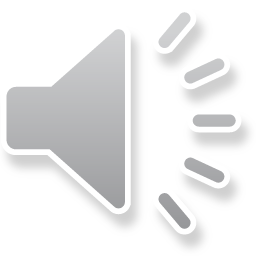 Mockingbird Podcast
Mockingbird Podcast
Advertising Techniques
This podcast uses the Appeal to Plain Folk and Testimonial (by plain folk) advertising techniques. It shows that each of us read and enjoyed Mockingbird, which helps prove that it’s a good book.
Mockingbird Television Commercial
Mockingbird Television Commercial
Advertising Techniques
The commercial uses three advertising techniques. The first one is Appeal to Emotions, by showing the touching story of a girl overcoming grief with the help of Mockingbird. It also uses Appeal to Plain Folk by showing that all of us read and enjoyed the book and it helped us, as well as bandwagon, with the saying “We read Mockingbird and you should too!”
A Billboard Advertising Mockingbird
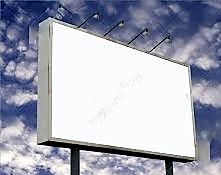 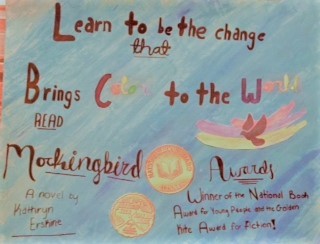 A Billboard Advertising Mockingbird
Advertising Techniques
The billboard also uses three advertising techniques. First, it appeals t0 the emotions with a thought-provoking message. It also uses a testimonial by talking about the awards that Mockingbird has won, which in themselves prove that experts think Mockingbird is a good and worthwhile book. Finally, the billboard uses a little bit of the Glittering Generalities technique with the nice-looking art and unspecified claims in the slogan it displays.
Magazine Ad
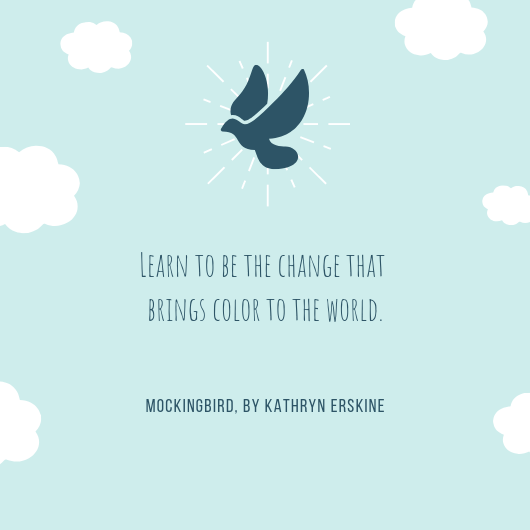 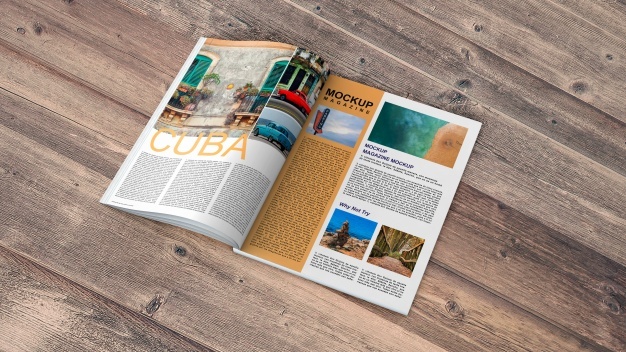 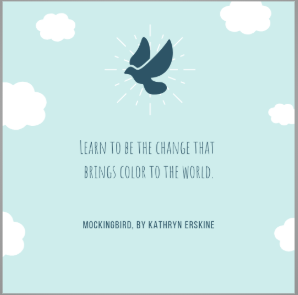 Magazine Ad
Advertising Techniques
The magazine ad Appeals to the Emotions with a thought-provoking message and uses Glittering Generalities as it only vaguely describes what the book has to offer and looks pretty while doing so.
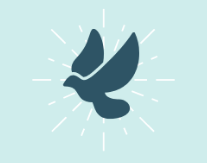 Bumper Sticker
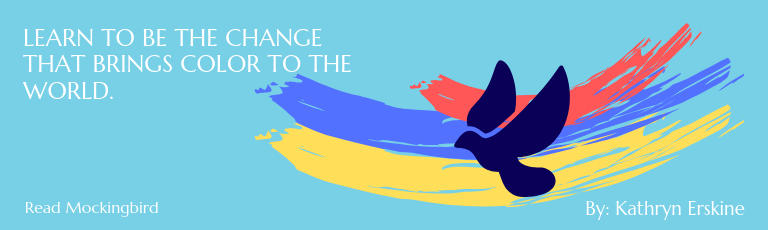 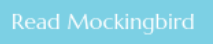 Bumper Sticker
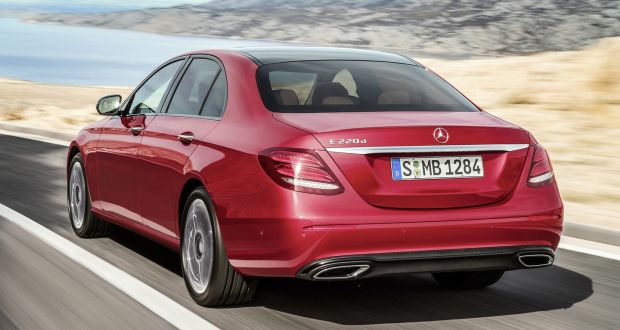 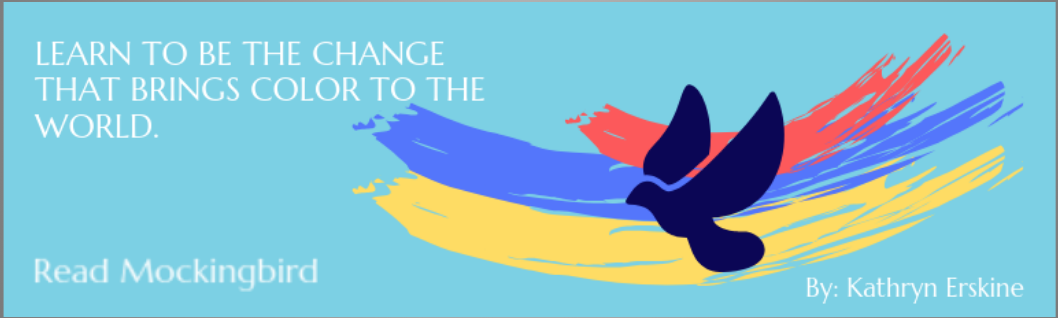 Bumper Sticker
Advertising Techniques
The bumper sticker uses Glittering Generalities  to give a vague, lovely description of the book while being eye-catching and pretty. The other advertising technique it uses is Appeal to the Emotions, through its thought-provoking message.
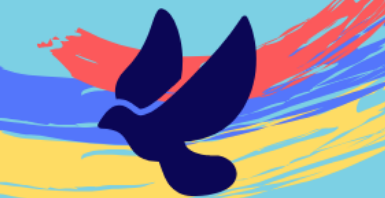 Mockingbird Sweatshirt
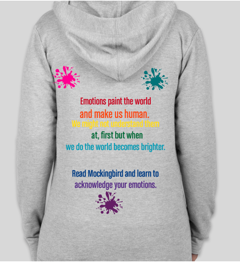 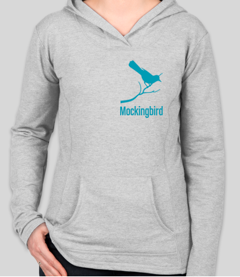 Front View
Back View
Mockingbird Sweatshirt
Advertising Techniques
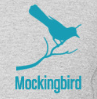 The advertising techniques used by the sweatshirt design are Appeal to the Emotions through the touching and thought-provoking message, and Glittering Generalities in the non-detailed but affirmative format and eye-catching design.
Mockingbird Coffee Mug
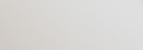 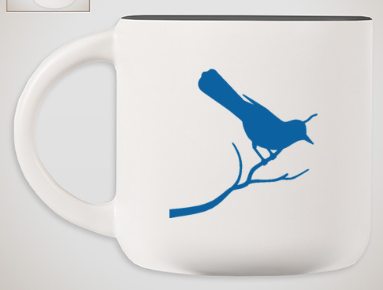 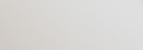 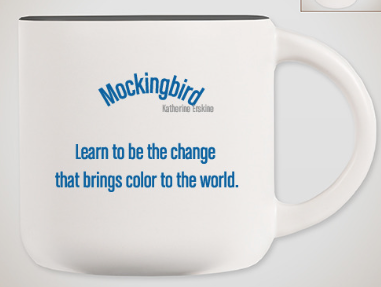 Front View
Back View
Mockingbird Coffee Mug
Advertising Techniques
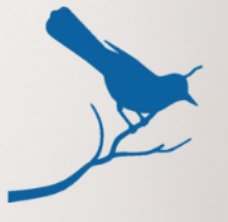 This coffee mug uses two advertising techniques: Appeal to the Emotions and Glittering Generalities. It appeals to the emotions with its thought-provoking and touching message and glitters generally by looking nice, as well as having a vague but sparkly outlook on Mockingbird.
Citations
“Open Magazine Vectors, Photos and PSD Files | Free Download.” Freepik, www.freepik.com/free-photos-vectors/open-magazine.
Junior Library Guild. “Mockingbird.” JLG, May 2010, www.juniorlibraryguild.com/book/landing/detailedview?itemcode=9780399252648J.
“Canva.com.” Canva, Canva, 2012, www.canva.com/design/DADQqvDiZw0/dzLGZTZb0lLjnK7lgRg58Q/edit. 
Briscoe, Neil. “First Drive: E-Class Puts Mercedes Back in the Running.” The Irish Times, The Irish Times, 20 Apr. 2016, www.irishtimes.com/life-and-style/motors/first-drive-e-class-puts-mercedes-back-in-the-running-1.2610801. (Photo Citation)
fullcirclelit.blogspot.com/2016/03/john-parra-wins-golden-kite.html. (Photo Citation)
Yin, Maryann. “Longlist Revealed for 2015 National Book Award for Young People's Literature.” – Adweek, Adweek, 14 Sept. 2015, www.adweek.com/galleycat/2015-national-book-award-for-young-peoples-literature-longlist-unveiled/109792. (Photo Citation)
“Templates: Blank Billboard and Pluffy Clouds - Ready for Commercial Advertisement.” FeaturePics, www.featurepics.com/online/Blank-Billboard-Pluffy-Clouds-636623.aspx. . (Photo Citation)
Thank You
 for Watching!
Read Mockingbird!